Αντισημιτισμός
Μάθημα: Θρησκευτικά    
Π.Γ.Ε.Σ.Σ.
Ομάδα: Κοκομπάια
Τμήμα: Γ΄2
Μέλη: Όλγα Κλάδη, Νίκη Κωνσταντινίδη, Γιώργος Λεπίδας, Νικόλας Μπόθος-Βουτεράκος, Δανάη Μαρασλίδου, Εύα Θεωδοράτου
Ορισμός
Ο αντισημιτισμός χαρακτηρίζει σύνολο συναισθημάτων και ενεργειών, εχθρικών προς τους Εβραίους. Ο όρος φαίνεται ότι πλάστηκε το τελευταίο τέταρτο του 19ου αιώνα από τον Γερμανό δημοσιογράφο Βίλ(χ)ελμ Μαρ (WilhelmMarr), που θέλησε να θεμελιώσει την εχθρότητα εναντίον των Εβραίων στη σημιτική καταγωγή τους και να της προσδώσει μία ψευδοεπιστηονική βάση.
Ο Αντισημιτισμός συχνά κατηγορεί τους Εβραίους ως συνωμότες που βλάπτουν την ανθρωπότητα και χρησιμοποιείται τακτικά για να κατηγορεί τους Εβραίους. Εκφράζεται στον προφορικό και στο γραπτό λόγο, σε οπτικο-ακουστικά μέσα και σε επιθετικές ενέργειες και χρησιμοποιεί δόλια στερεότυπα και αρνητικά πρότυπα χαρακτήρων.
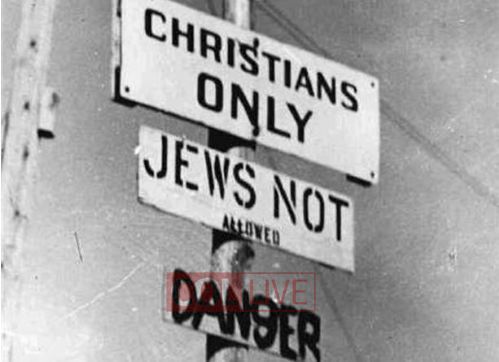 Σύγχρονα παραδείγματα αντισημιτισμού -1-
Την έκκληση, αρωγή ή δικαιολόγηση δολοφονίας ή σωματικής βίας κατά Εβραίων, στο όνομα μιας ριζοσπαστικής ιδεολογίας ή μιας εξτρεμιστικής άποψης της θρησκείας.
Τη διατύπωση ψευδών ισχυρισμών που αφαιρούν την ανθρώπινη ιδιότητα από τους Εβραίους, τοποθετούν σε στερεότυπα τους Εβραίους ως τέτοιους ή τη δύναμη των Εβραίων συλλογικά, όπως –ειδικά αλλά όχι αποκλειστικά- ο μύθος περί της παγκόσμιας εβραϊκής συνωμοσίας ή περί του ελέγχου των Μ.Μ.Ε., της οικονομίας, των κυβερνήσεων ή άλλων κοινωνικών θεσμών από τους Εβραίους.
Σύγχρονα παραδείγματα αντισημιτισμού -2-
Την κατηγορία των Εβραίων ως λαού, ως υπεύθυνων για πραγματικά ή φανταστικά κακώς γενόμενα που διεπράχθησαν από έναν Εβραίο ως φυσικό πρόσωπο ή από ομάδα Εβραίων, ή ακόμη για ενέργειες που διεπράχθησαν από μη Εβραίους.
Την άρνηση του γεγονότος, του σκοπού, των μηχανισμών (π.χ., θάλαμοι αερίων) ή της πρόθεσης της γενοκτονίας του εβραϊκού λαού από την Εθνικοσοσιαλιστική Γερμανία και των υποστηρικτών και συνεργών της, στη διάρκεια του Β΄ Παγκοσμίου Πολέμου (του Ολοκαυτώματος).
Σύγχρονα παραδείγματα αντισημιτισμού -3-
Την κατηγορία ότι οι Εβραίοι ως λαός ή το Ισραήλ ως κράτος εφηύραν ή μεγαλοποιούν το Ολοκαύτωμα.
Την κατηγορία ότι οι εβραϊκού θρησκεύματος πολίτες ενός κράτους είναι πιο πιστοί στο Ισραήλ ή στις φερόμενες ως προτεραιότητες των Εβραίων διεθνώς, απ΄ ότι στα συμφέροντα των κρατών των οποίων είναι υπήκοοι.
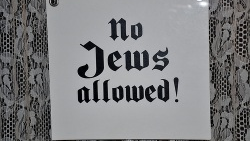 Ο αντισημιτισμός ως εγκληματική ενέργεια -1-
Οι αντισημιτικές ενέργειες είναι εγκληματικές όταν ορίζονται ως τέτοιες από το Νόμο (για παράδειγμα άρνηση του Ολοκαυτώματος ή διανομή αντισημιτικού υλικού σε ορισμένες χώρες).
Οι εγκληματικές ενέργειες είναι αντισημιτικές όταν στόχους των επιθέσεων αποτελούν: είτε άτομα ή περιουσιακά στοιχεία, όπως κτίρια, σχολεία, τόποι λατρείας και κοιμητήρια- διότι είναι (ή θεωρούνται ότι είναι) Εβραίοι ή εβραϊκά ή ότι συνδέονται με τους Εβραίους.
Ο αντισημιτισμός ως εγκληματική ενέργεια -2-
Αντισημιτική διάκριση, η οποία είναι παράνομη σε πολλές χώρες, είναι η άρνηση παροχής ευκαιριών στους Εβραίους ή υπηρεσιών οι οποίες είναι διαθέσιμες σε άλλους πολίτες.
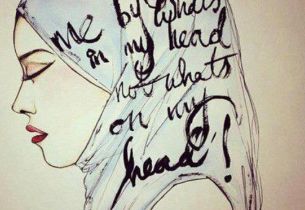 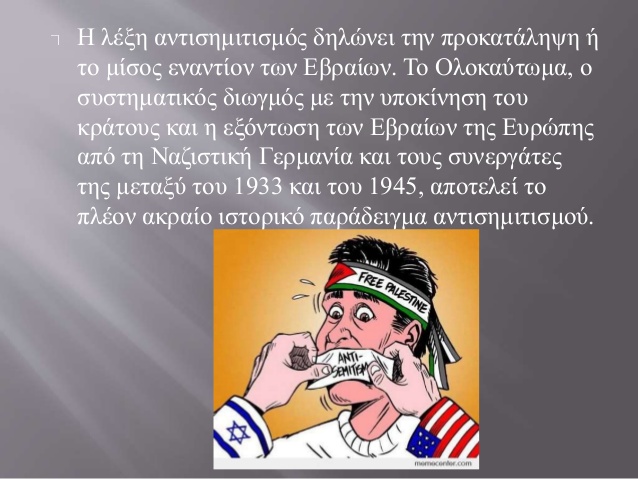 Αντισημιτισμός στη Γερμανία -1-
Στη Γερμανία, η συνθηκολόγηση κατά το τέλος του Α΄ Παγκοσμίου Πολέμου προκάλεσε την αναβίωση του αντισημιτισμού, που από την περίοδο του Μπίσμαρκ δεν έπαψε να εκδηλώνεται στον τύπο και τη λογοτεχνία. Ως εξήγηση της ήττας αναπτύχθηκε ο μύθος του «πισώπλατου μαχαιρώματος», που απέδιδε τη συνθηκολόγηση στις παρασκηνιακές ενέργειες των πολιτικών την ώρα που ο στρατός μαχόταν νικηφόρα στο μέτωπο. Οι πολιτικοί αυτοί, όπως υποστήριζε ο μύθος, είχαν διαβρωθεί από κομμουνιστές και Εβραίους.
Αντισημιτισμός στη Γερμανία -2-
Ο μύθος του «πισώπλατου μαχαιρώματος» αποτέλεσε κεντρικό ιδεολόγημα της προπαγάνδας του Χίτλερ και συνέβαλε σημαντικά στην άνοδο και την επικράτησή του. Ταπεινωμένη από την ήττα, η δημοκρατία είδε να ανδρώνεται το εθνικοσοσιαλιστικό κίνημα, του οποίου ένας από τους κύριους στόχους ήταν η πολιτική και ηθική εξόντωση και στη συνέχεια η φυσική εξαφάνιση όλων των Εβραίων, όχι μόνο στη Γερμανία αλλά και σε όλη την Ευρώπη.
Αντισημιτισμός στη Γερμανία -3-
Οι αντισημιτικές ταραχές άρχισαν να αναπτύσσονται στη Γερμανία από το 1921. Ο Χίτλερ και οι συνεργάτες του εκμεταλλεύθηκαν επιδέξια την οικονομική κρίση και στο όνομα της καθαρότητας της άριας φυλής, η νομοθεσία του Γ' Ράιχ στέρησε ουσιαστικά τους Εβραίους από όλα τα δικαιώματα του πολίτη, πριν στερηθούν και την ιθαγένειά τους.
Αντισημιτισμός στη Γερμανία -4-
Μέχρι την απελευθέρωση, τακτικές αποστολές διοχέτευαν στα στρατόπεδα συγκέντρωσης εκατοντάδες χιλιάδες Εβραίους, προοριζόμενους για την «τελική λύση» που είχε σχεδιάσει ο Χίτλερ.
Το τέλος του πολέμου και της ναζιστικής δίωξης δε σήμανε το τέλος του αντισημιτισμού, όπως φαίνεται από τις σποραδικές επιθέσεις στις συναγωγές σε πολλές χώρες μετά το τέλος του B΄ παγκοσμίου πολέμου.
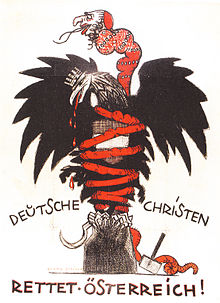 Πηγές
http://filologiko.blogspot.gr/2010/12/blog-post.html
http://www.kis.gr/index.php?option=com_content&view=article&id=379:2009-06-15-11-11-48&catid=100:2009-06-04-07-06-09&Itemid=80
!ΤΕΛΟΣ!